Teaching American History Project: History Cohort
November 8, 2013
Agenda
Business
Sign-in sheets

Lessons

Stipends

NNCSS presenters?!?!?!

Printed Power Points and agendas?

Nicolette Smith’s PhD dissertation
How can we choose complex texts for social studies?
Texts for Today’s Study
12th grade:  U.S. v. Nixon
10th – 11th grade: War (Just War)
8th grade: Roosevelt on Hyphenated Americanism
7th grade: President Jackson & Chief John Ross on Indian Removal
5th grade: Lewis and Clark Among the Indians
4th grade: Dat-So-La-Lee
We will be working with these texts throughout the morning and again at our Saturday Seminar on December 7.  Please keep your copy.
Grade Level Texts
Please meet in your grade level groups.
If necessary, split your grade level group into groups of 2 or 3.
Silently read the text.
Individually write down what you believe are the main ideas and essential understandings of the text.
Quantitative Complexity
High Quality Texts
How might these criteria help your PLC to decide on  focal texts?
High Quality Texts
Take a few minutes with your group to discuss if your text meets these quality criteria.
Agree on Essential Understandings
Brainstorm: What makes a good essential understanding from a reading?

Why is it important to be able to clearly and concisely state the essential understanding(s) of a text?

Work in your grade level group to write down the essential understanding(s) of your text.
If there is more than one group reading the same text, compare essential understandings.
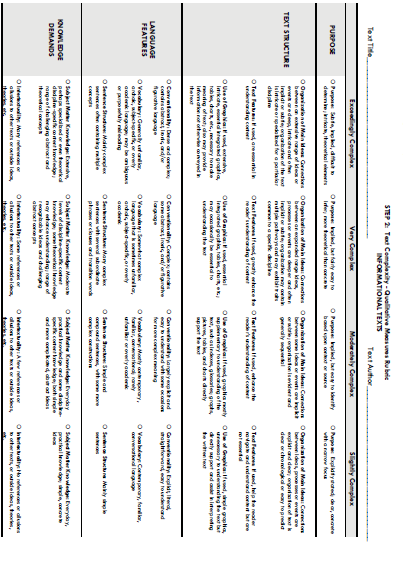 What makes a particular text complex is your lesson plan!
Text Dependent & Text Specific
Text Dependent Questions
Text Specific Questions
Require students to answer using evidence from the text; cannot be answered without reading the text
Require students to delve into the particular complexities of the text at hand; are based solely on that text, not generalizable (e.g. not “What are the main idea and details of the text?”)
Text Complexity Continuum
EXPLICIT…………IMPLICIT
CONVENTIONAL STRUCTURE………UNCONVENTIONAL STRUCTURE
LITERAL………FIGURATIVE OR IRONIC
CLEAR………AMBIGUOUS OR MISLEADING
CONTEMPORARY OR FAMILIAR………ARCHAIC OR UNFAMILIAR
CONVERSATIONAL………ACADEMIC
FAMILIAR VOCABULARY………HIGH TIER 2/3 VOCABULARY LOAD
SIMPLE SENTENCE STRUCTURE………COMPLEX AND VARIED 
EVERYDAY KNOWLEDGE………NEED BACKGROUND
LOW INTERTEXTUALITY…….…NEED TO KNOW OTHER TEXTS
SINGLE LEVEL OF MEANING………MULTIPLE LEVELS OF MEANING
Susan B Anthony (Paragraph 2)
Our democratic-republican government is based on the idea of the natural right of every individual member thereof to a voice and a vote in making and executing the laws.   We assert the province of government to be to secure the people in the enjoyment of their unalienable rights. We throw to the winds the old dogma that governments can give rights. Before governments were organized, no one denies that each individual possessed the right to protect his own life, liberty and property. And when 100 or 1,000,000 people enter into a free government, they do not barter away their natural rights; they simply pledge themselves to protect each other in the enjoyment of them, through prescribed judicial and legislative tribunals. They agree to abandon the methods of brute force in the adjustment of their differences, and adopt those of civilization.
As a small group, analyze your text.  Find all of the more complex features.  Be specific.
EXPLICIT…………IMPLICIT
CONVENTIONAL STRUCTURE………UNCONVENTIONAL STRUCTURE
LITERAL………FIGURATIVE OR IRONIC
CLEAR………AMBIGUOUS OR MISLEADING
CONTEMPORARY OR FAMILIAR………ARCHAIC OR UNFAMILIAR
CONVERSATIONAL………ACADEMIC
FAMILIAR VOCABULARY………HIGH TIER 2/3 VOCABULARY LOAD
SIMPLE SENTENCE STRUCTURE………COMPLEX AND VARIED 
EVERYDAY KNOWLEDGE………NEED BACKGROUND
LOW INTERTEXTUALITY…….…NEED TO KNOW OTHER TEXTS
SINGLE LEVEL OF MEANING………MULTIPLE LEVELS OF MEANING
Reflect
What types of complexities did you find in your particular piece?
Vocabulary: Practice with your document
Circle these words
With what vocabulary will students MOST struggle? 
 
Which of these terms is ESSENTIAL to understanding the text?

For the ESSENTIAL terms, which have adequate context clues for which you could build a question or activity for students to determine the meaning?  (underline the context clues)

For the ESSENTIAL terms without adequate context clues, which might you spend time teaching (important academic vocabulary that will transfer to other readings)?  Make a list of these words.

For the words left over, could you just provide students with a grade-level appropriate synonym?  Add a synonym to the right side-bar.
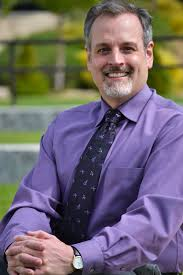 The Great John Reid!
Question stems for vocabulary
This is not a comprehensive list!
What words and phrases (context clues) in paragraph ___ help you to understand the meaning of the word ____?

How do the words ______, ______, _____, and _____ help you to better understand the author’s use of the word ______?

The word ____ appears in line/paragraph ____.  If the word were changed to _____, how would the meaning of the passage change?  What other words and phrases would need to be changed? What would you change them to?
Question stems for vocabulary, cont.
This is not a comprehensive list!
The word/phrase _______ on line __ has multiple meanings. What does this word often mean? How is it used differently in this context? How do you know?

The word/phrase ____ on line __ is important to understanding the author’s point of view.  What word or phrase could you substitute for this word/phrase to demonstrate a different point of view?  

What insert # words from the text are most important to understanding the author’s point of view (or tone or mood of the text)?  Explain your choices using evidence from the text.
Question stems for vocabulary, cont.
This is not a comprehensive list!

(for use with an important transition word)  What does the word _____ on line ___ tell us about the author’s structure of this text? Why is this word important to notice? Use evidence to explain your answer.

What words/phrases in paragraph(s) ____, help you to understand the author’s transitions between ideas? Explain.
Vocabulary Stems for Writing Text-Dependent and Specific Questions
Choose the two vocabulary stems that you most like.
Share out with your group. Why do you think these could be helpful?

Take one of the words you identified in step 4 as an essential word that has context clues.  Write a question that will help students navigate these clues to find a synonym or definition of the word.
Choose an important word (or words) from the text that highlight author’s word choice, tone, or point of view. Use one of the question stems to write a text-dependent, text-specific question.
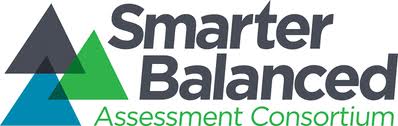 Why are we spending so much time on reading for vocabulary and word choice?
Preparing for coming assessments
Question types for vocabulary
Reread this sentence from, The Great Fire.
Interspersed in these residential areas were a variety of businesses—paint factories, lumber-yards, distilleries, gasworks, mills, furniture manufacturers, warehouses, and coal distributors.

The word interspersed contains the prefix inter-, which is also used in words like interaction, interplanetary, and international. Based on the word interspersed in the quoted sentence, where were the businesses located? 
Around the edges of the residential areas
Far from the residential areas
Among the residential areas
Alongside the residential areas
Question types for vocabulary
Read this sentence from Diamonds in the Sky.
Nanodiamonds are stardust, created when ancient stars exploded long ago, disgorging their remaining elements into space.

Based on the context of the sentence, what is the most precise meaning of the word disgorging?
Scattering randomly
Throwing out quickly
Spreading out widely
Casting forth violently
Question types for vocabulary
Reread this sentence from the passage:
The answer was to make the roads and sidewalks out of wood and elevate them above the waterline, in some places by several feet.  

Which word in the sentence helps the reader determine the meaning of the word “elevate”? 
A.  out
B.  above
C.  waterline
D.  feet
More Assessment Questions (in context)
Please skim the Susan B. Anthony text as well as the Thomas Jefferson text.
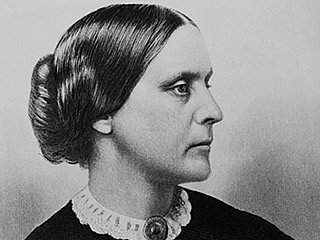 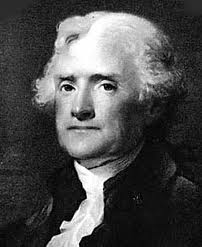 Vocabulary Assessment: Anthony
Part A: What is the meaning of the word unalienable in the fourth paragraph of the speech? 
A. cannot be defined 
B. cannot be taken away 
C. cannot be seen or touched 
D. cannot be given to all 

Part B: Which two phrases from the text best help the reader understand the meaning of unalienable? 
A. “God-given 
B. “Endowed by their Creator” 
C. “deriving their just powers” 
D. “the consent of the governed” 
E. “the right of all men” 
F. “as the Quaker preacher said” 
G. “by those declarations”
Answer Key
Part A: What is the meaning of the word unalienable in the fourth paragraph of the speech? 
A. cannot be defined 
B. cannot be taken away 
C. cannot be seen or touched 
D. cannot be given to all
A. Because the speech names some rights (life, liberty, pursuit of happiness, and the ballot), it is clear that these rights can be defined. 
B. This is the correct answer. The context makes it clear that people are born with rights and therefore they cannot be taken away. This is a central idea of the speech. 
C. Although rights are intangible, the context of the speech does not support this meaning. 
D. Although the speech focuses on rights for all, there is no context to support this meaning.
Answer Key
Part B: Which two phrases from the text best help the reader understand the meaning of unalienable? 
A. “God-given correct answer
B. “Endowed by their Creator” correct answer
C. “deriving their just powers” 
D. “the consent of the governed” 
E. “the right of all men” 
F. “as the Quaker preacher said” 
G. “by those declarations”
Vocabulary Assessment 2:Anthony
In the last paragraph of the excerpt, what is the meaning of the concept of a “platform” of equality in relation to the central idea of Anthony’s speech? Choose an option and then explain your answer.

A. A platform is flat; everyone stands at the same level which reflects Anthony’s argument that men and women have equal rights. 
B. A platform is wide and deep; there is room for everyone which symbolizes Anthony’s argument that the Constitution addresses rights for all. 
C. A platform is elevated; equality for everyone is an exalted ideal which illustrates Anthony’s argument that the right to vote is a privilege and should be held in high regard. 
D. A platform is long-lasting; everyone should have permanent equality, which describes Anthony’s vision of how long unalienable rights have existed.
Answer Key
A. A platform is flat; everyone stands at the same level which reflects Anthony’s argument that men and women have equal rights. 
B. A platform is wide and deep; there is room for everyone which symbolizes Anthony’s argument that the Constitution addresses rights for all. 
C. A platform is elevated; equality for everyone is an exalted ideal which illustrates Anthony’s argument that the right to vote is a privilege and should be held in high regard. 
D. A platform is long-lasting; everyone should have permanent equality, which describes Anthony’s vision of how long unalienable rights have existed.
A. This is the correct answer. The word choice conveys Anthony’s meaning precisely; she is claiming that the founding documents made no political distinctions among people; all are  at the same level, just as any group standing on a platform are all at the same level. 
B. Although the word platform could convey breadth and depth, the context shows that this meaning for the word is not applicable here, as platform is intended to convey the same level; “ kings priests… all alike… placed on a common level…” 
C. Although generally platforms are elevated above ground level, the context shows that this aspect of a platform is not meant here. Anthony does not here address voting as a privilege but rather an essential right 
D. Although the speech refers to unalienable and permanent rights, the context shows that this idea is not related to the concept of a platform here, as Anthony does not address how long unalienable rights have existed only that in the past the “old dogma” was that “governments can give rights.”
Vocabulary Assessment 3: Jefferson
PART A: The word “principle” recurs throughout Jefferson’s speech. In the context of the speech, what is the meaning of the word principle? 

A. a tendency of human beings to respond to a situation in a similar way 
B. a basic belief that gives rise to and supports other ideas 
C. a concern shared by members of the same political group 
D. a desire to treat all living things with equality 


PART B: How does the repetition of the word principle in Jefferson’s speech help him achieve his purpose? 

A. It shows his listeners that Jefferson plans to actively provide leadership. 
B. It allows Jefferson to acknowledge that different people believe different things. 
C. It stresses the significance of the strong foundations on which the government was formed. 
D. It emphasizes the importance Jefferson places on behavior and manners. 
E. It explains how America’s current government differs from governments of other countries.
Answer Key
PART A: The word “principle” recurs throughout Jefferson’s speech. In the context of the speech, what is the meaning of the word principle? 

A. a tendency of human beings to respond to a situation in a similar way 
B. a basic belief that gives rise to and supports other ideas 
C. a concern shared by members of the same political group 
D. a desire to treat all living things with equality
Option A: “Principle” in the context of the speech does not refer to “a tendency of human beings” but rather a “basic belief.” 
Option B: This is the correct answer. Jefferson uses “principle” to outline “a basic belief that gives rise to and supports other ideas.” 
Option C: “Principle” is not defined as “a concern shared by members of the same political group” in this speech, although members of a political group typically do share the same underlying principles that form their platform. 
Option D: “Principle” in this speech is not used to describe “a desire to treat all living things with equality,” although that may be seen as one principle most individuals endorse.
Why Concept Sort?
Intermingling ideas in different concepts should be discussed.
Another way for students to engage in deep reading (that doesn’t seem like deep reading)
Like ranking, sorting requires high levels of thought supported by textual evidence
Students are reasoning in the discussion of their placement of a term
Preparation of writing compare/contrast essay
An activity to make meaning and provide for ample student talk (not about right answers)
Concept Sort
Quick Practice: Attributes of the Concept
Directions
In your small groups, discuss each of the following 45 words and phrases.  Based on your understanding of the article, place a “R,” “I,” and/or “W” in the box. The discussion is the most important aspect.  Ask one member of the group to make a final decision if a decision eludes the group.  You may also choose to place a word in multiple categories.
Discuss vocabulary.  Does the group share an understanding of “sovereignty,” “providential,” “hegemon,” “preemptive,” etc.?
Finally, come up with your own group definitions of the three major concepts as they are explained in this article: realism, idealism,  and Wilsonianism. Write your definitions in on the diagram.
Reflection
What was productive about this task?

Is there an area of your curriculum or a reading that might lend itself to a conceptual sort?

What would you change from this activity to make it work for your students and your classroom needs?
Thank you!
Please make sure to fill out your evaluations.

At our next Saturday Dialogue, we will focus on two ideas:
Writing “understanding” questions for the text we worked with today
Discussing ways to order our writing instruction to help students